Staff Assignment Codes
Dr. Laura Booker | Executive Director of Research | April 20, 2018
[Speaker Notes: Slides 1-14: 30 Minutes 9:00-9:30
Objectives
Welcome
Norms
Leading Change Intro Activity
Agenda
Welcome!  We are excited to have you join us today to learn about our new Literacy Unit Starters aligned to the vision for Teaching Literacy in Tennessee and the support you will be provided through the pilot.]
How is staff assignment data used?
Federal reporting
Report card 
Number of teachers, administrators, and counselors
Data downloads
e-PLAN
TNCompass reports
Research
Staff assignment codes in TNCompass and EIS will be updated in the 2018-19 school year. The updated codes . . .
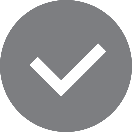 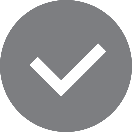 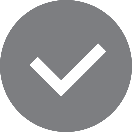 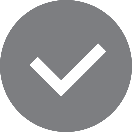 [Speaker Notes: Prior to PIRS and TNCompass being integrated, we had three sources of staff teaching assignment with many staff in certain systems but not in others for the same school year. We also had a number of staff tagged as teaching positions/courses in EIS and PIRS that were not receiving evaluations in TNCompass. 

This makes our legal responsibility to produce public files with staff data complicated. It also made conducting research on things like teacher supply and demand and teacher pipelines challenging.]
Why is this information still in two data systems?
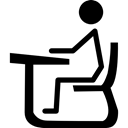 TNCompass
EIS
[Speaker Notes: TNCompass is a teacher system. EIS is primarily a student system (with links to teachers because of course enrollment).]
Differences in staff positions in TNCompass and EIS
[Speaker Notes: Position names are the same in EIS and TNCompass but alpha codes are used in EIS and numeric codes in TNCompass]
Guiding Rules
Multiple assignment codes can and should be selected, but no more than FIVE assignment codes should be provided for an individual staff member.
If a staff member could be associated with more than five codes, select the codes that are associated with a greater percentage of time.
Major changes
Eliminated elementary/secondary codes for many positions
Condensed other positions in EIS
Ex: Psychologist General and Special Ed -> School Psychologist
Ex: 6 AP Codes -> Assistant Principal
Added new codes for interventionists and coaches
Subject-specificity for the upper grades
Example 1: Elementary Teacher
Courses Taught: 
Self-contained - Grade 3
Position Code(s):
Grade 3 Teacher
Example 2: Middle School Teacher with Multiple Grades and Subjects
Courses Taught: 
Instrumental Music - Band/Orchestra Multi-Age
Language Arts - Grade 5
Science - Grade 5
Language Arts - Grade 6
Science - Grade 6
Language Arts - Grade 7
Science - Grade 7
Position Code(s):
Grade 5 Teacher
Grade 6 ELA Teacher
Grade 6 Science Teacher
Grade 7 ELA Teacher
Grade 7 Science Teacher
Example 3: High School English Teacher
Courses Taught: 
English I
English II
English III
English IV
Alternative School/Program Grades 9-12
Position Code(s): Grades 9-12 ELA Teacher
Example 4: High School World Language Teacher
Courses Taught: 
Latin I
Latin II
Position Code(s):
Grades 9-12 World Language Teacher
Example 5: High School Teacher with Multiple Subjects
Courses Taught: 
Lifetime Wellness
World History and Geography (SS)
Economics (SS)
Business Management (CTE)
Agricultural Business and Finance (CTE)
Position Code(s):
Physical Education/Health
Grades 9-12 Social Studies
CTE Teacher
Example 6: High School Teacher with One Intervention Class
Courses Taught: 
Tier III Mathematics Intervention
World History and Geography (SS)
U.S. History and Geography (SS)
Economics, Sociology (SS)
Psychology (SS)
Position Code(s):
Grades 9-12 Social Studies Teacher
Example 7: Special Education Teacher
Courses Taught:
Comprehensive Program Grade 7 (Social Studies)
Comprehensive Program Grade 7 (Math)
Comprehensive Program Grade 7 (Science)
Exploratory - Multi-Age - Grades 6-8
Activity Period
Integrated Social Studies
Position Codes(s):
Special Education Teacher
Some codes will just be in EIS.
University
Distance learning
Code Clarifications
Adult Education Personnel
Educators primarily assigned to adult education (students over 18)
Difference between technology and computer science
Technology – district/school technology personnel (non-instructional)
Computer science – educators teaching computer and technology courses (instructional)
Code Clarifications
Difference between CTE Supervisor and CTE Principal
CTE Supervisors oversee the administration of the district’s CTE programs, Perkins funding, equipment purchases, CTE Local Plan, etc. 
CTE Principals have similar duties as a standard principal (making building level decisions, etc. and may be assigned to oversee the CTE building and teachers
Federal Teacher – flag to content codes, not funding source
Teaching principal?
Now would be both a principal and a teacher
Questions?
Please submit feedback and questions about codes using this survey: 

https://stateoftennessee.formstack.com/forms/staff_assignment_codes_feedback_form
[Speaker Notes: Codes that are missing
Codes that are confusing
Other concerns]